41. 
Adjectifs ordinaux 
Il y a
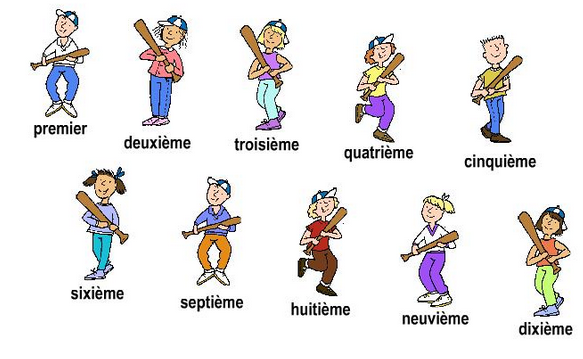 Complète
1e: j’habite au premier étage
5e: Tu habites ….
7e: Il …
9e: Nous …
3e: Vous …
4e: Elles …
8e: Elle …
Il y a – il n’y a pas
Το il y a  είναι απρόσωπη έκφραση, δηλαδή το συναντάμε μόνο στο 3ο ενικό. 
Σημαίνει υπάρχει ή υπάρχουν. 
Forme intérrogative: est-ce qu’il y a? Y a-t-il?
ΠΡΟΣΟΧΗ!!!
Il y a un crayon dans le sac
Il n’y a pas de crayon dans le sac. 
Il y a un élève dans la classe
Il n’y a pas d’élève dans la classe. 
Στον αρνητικό τύπο, τα un/une/des γίνονται  de ή d’
Mets à la forme négative  (f)
Il y a un poste . 
Il y a un parc. 
Il y a une bibliothèque. 
Il y a des piscines. 
Il y a une plage. 
Il y a des magasins.
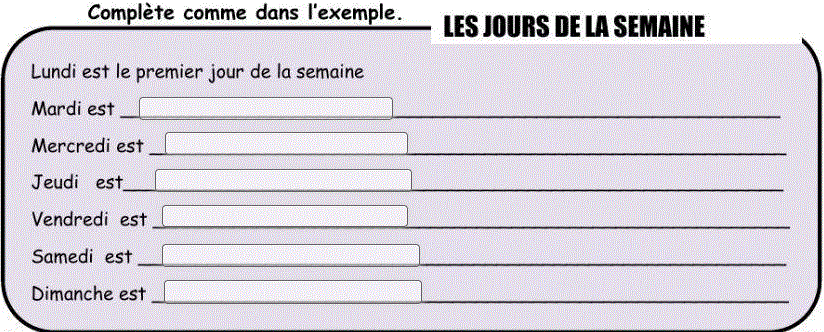 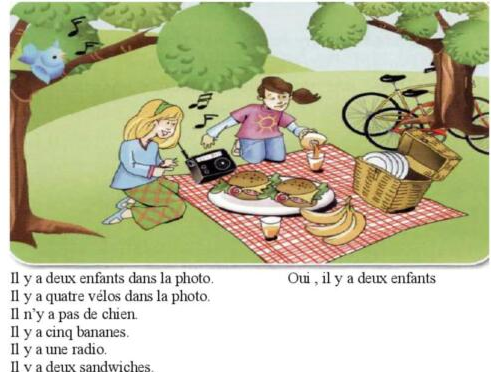 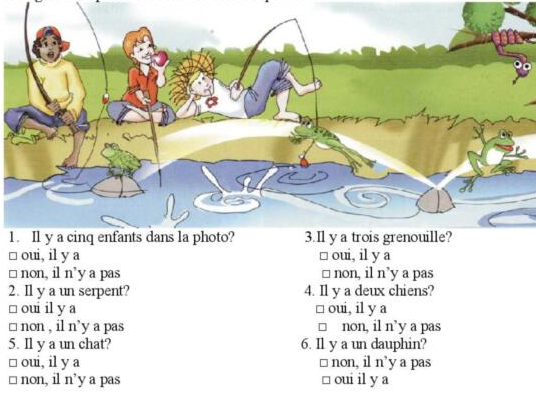